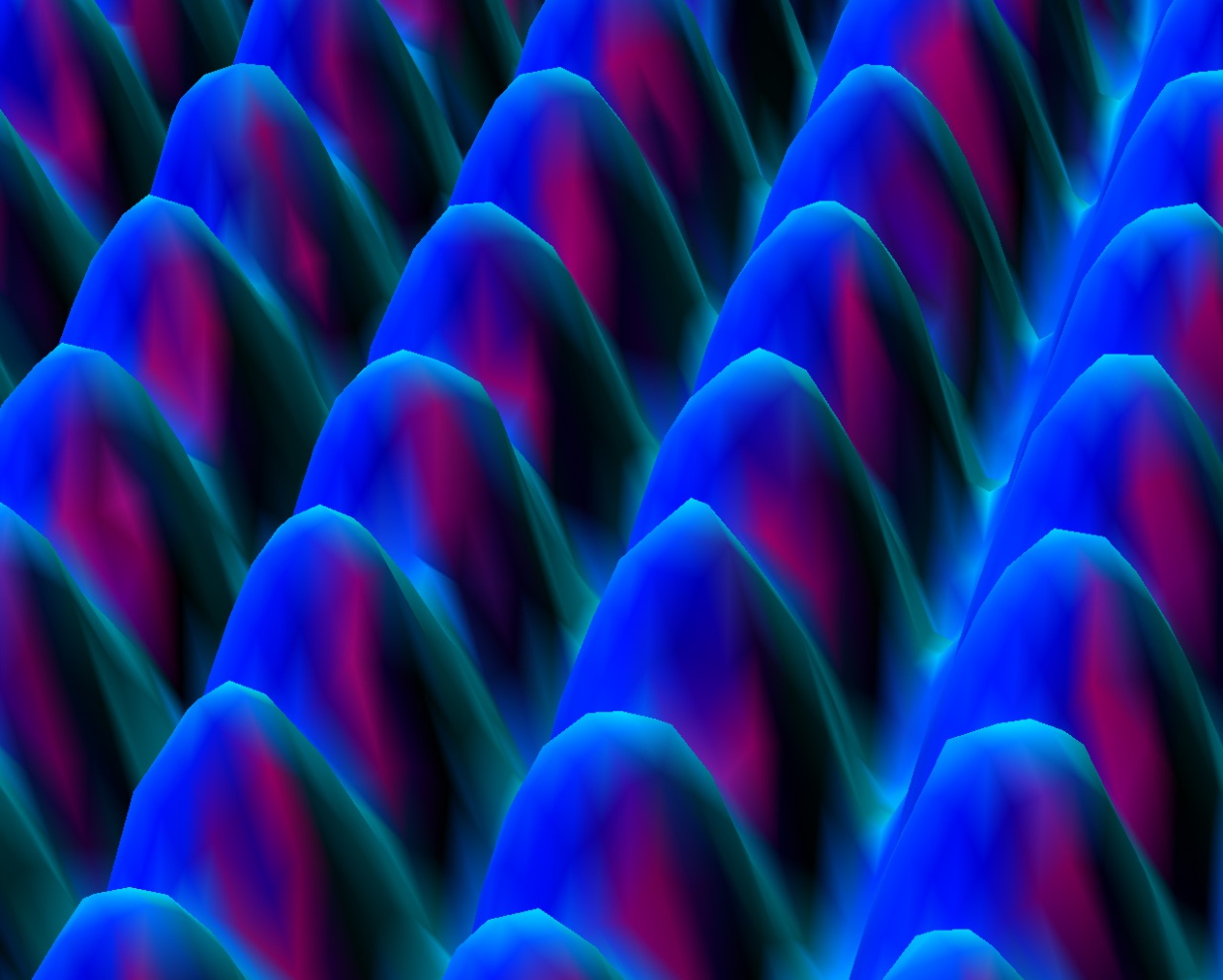 EE 315/ECE 451 Nanoelectronics I
Ch 5 Electrons Subject to a Periodic Potential – Band Theory of Solids
Adapted from a lecture by Dr. Ryan Munden
Outline
2
5.1 Crystalline Materials
5.2 Electrons in a Periodic Potential
5.3 Kronig-Penny Model of Band Structure
5.4 Band Theory of Solids
5.5 Graphene and Carbon Nanotubes
5.6 Main Points
8/18/2015
J. N. Denenberg- Fairfield Univ. - EE315
5.4 Band Theory of Solids
3
8/18/2015
J. N. Denenberg- Fairfield Univ. - EE315
[Speaker Notes: e - Work Function – the energy difference between the vacuum level and the Fermi level – the energy needed to liberate an electron from the metal at absolute zero]
Photoelectric Effect
4
Photons with energy greater than the work function can liberate the electrons from a metal
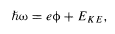 8/18/2015
J. N. Denenberg- Fairfield Univ. - EE315
Insulator Band Structure
5
8/18/2015
J. N. Denenberg- Fairfield Univ. - EE315
[Speaker Notes: Eg – energy required to raise an electron to a conduction band.]
Semicondcutor Band Structure
6
Don’t forget the holes!
8/18/2015
J. N. Denenberg- Fairfield Univ. - EE315
[Speaker Notes: Eg is smaller for a semiconductor (~1.2-1.4 ev) than for an insulator (8-10 ev)]
Doping
7
8/18/2015
J. N. Denenberg- Fairfield Univ. - EE315
[Speaker Notes: Type n silicon extra free electrons]
Donors
8
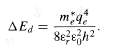 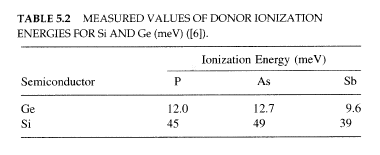 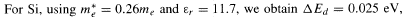 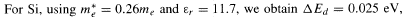 These are n-type semiconductors
8/18/2015
J. N. Denenberg- Fairfield Univ. - EE315
Acceptors
9
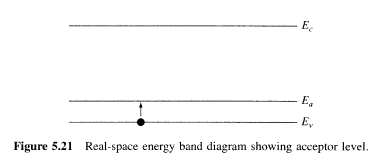 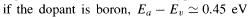 These are p-type semiconductors
8/18/2015
J. N. Denenberg- Fairfield Univ. - EE315
[Speaker Notes: Extra holes – type P silicon - The Type is determined by the “majority” carrier – holes are “heavier” than electrons (effective mass). – They are less mobile.]
Interacting Systems Model
10
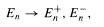 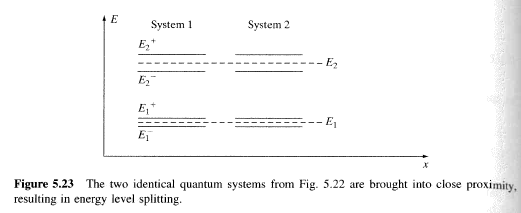 8/18/2015
J. N. Denenberg- Fairfield Univ. - EE315
[Speaker Notes: Splitting is due to the overlap of each system’s wavefunction.]
Atomic Bonding
11
8/18/2015
J. N. Denenberg- Fairfield Univ. - EE315
Atomic Development of Bands
12
8/18/2015
J. N. Denenberg- Fairfield Univ. - EE315
Electric Fields
13
8/18/2015
J. N. Denenberg- Fairfield Univ. - EE315
[Speaker Notes: Positive voltage pushes the energy level down – electrons will tend to “roll” downhill]
Direct Bandgap Semiconductors
14
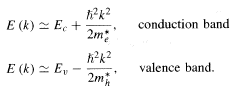 8/18/2015
J. N. Denenberg- Fairfield Univ. - EE315
[Speaker Notes: e.g. GaAs, InP – the bottom of the conduction band is at k-0]
Indirect Bandgap Semiconductors
15
8/18/2015
J. N. Denenberg- Fairfield Univ. - EE315
Electron and Hole Energy
16
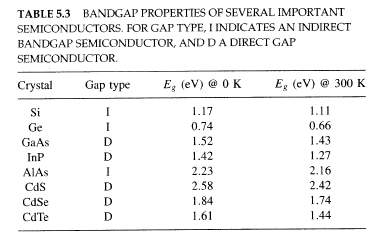 8/18/2015
J. N. Denenberg- Fairfield Univ. - EE315
Optical Transitions – Direct Gap
17
For T1
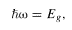 8/18/2015
J. N. Denenberg- Fairfield Univ. - EE315
[Speaker Notes: e.g. Si, Ge, AlAs – k > 0]
Optical Transitions – Indirect Gap
18
8/18/2015
J. N. Denenberg- Fairfield Univ. - EE315
Excitons
19
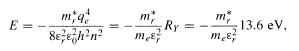 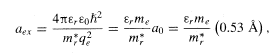 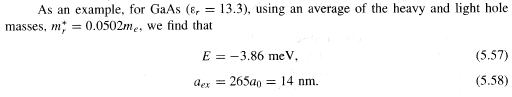 8/18/2015
J. N. Denenberg- Fairfield Univ. - EE315
[Speaker Notes: Exitron – a “bonded” hole-electron pair – easily broken apart by thermal energy into free electrons and holes]
Low-Temperature Effects
20
8/18/2015
J. N. Denenberg- Fairfield Univ. - EE315
5.5 Graphene
21
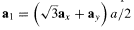 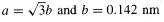 8/18/2015
J. N. Denenberg- Fairfield Univ. - EE315
[Speaker Notes: A flat, one molecule thick, crystalline sheet of carbon – a two dimensional structur]
Graphene Unit Cell
22
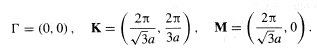 8/18/2015
J. N. Denenberg- Fairfield Univ. - EE315
Graphene Bands
23
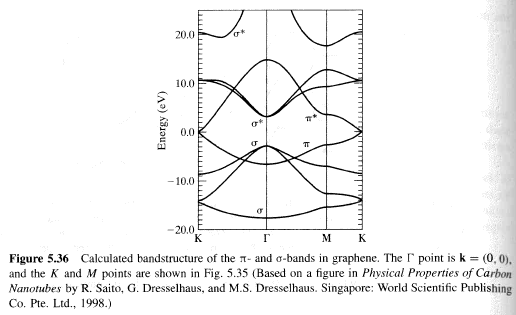 8/18/2015
J. N. Denenberg- Fairfield Univ. - EE315
Carbon Nanotubes
24
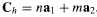 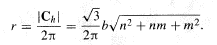 3 types: zigzag, armchair, and chiral tubes
8/18/2015
J. N. Denenberg- Fairfield Univ. - EE315
[Speaker Notes: Wrap a graphene sheet into a tube – occurs naturally in an arc discharge of carbon electrodes.]
Chirality
25
8/18/2015
J. N. Denenberg- Fairfield Univ. - EE315
Nanotubes
26
Zigzag, armchair and chiral where

Are metallic, otherwise semiconducting
Where the bandgap is:
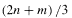 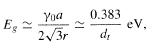 8/18/2015
J. N. Denenberg- Fairfield Univ. - EE315
[Speaker Notes: 3 types depending on the symmetry reqired to “close” the tube.]
4.8 Problems
27
8/18/2015
J. N. Denenberg- Fairfield Univ. - EE315